SIRT3 expression using Arctic cells
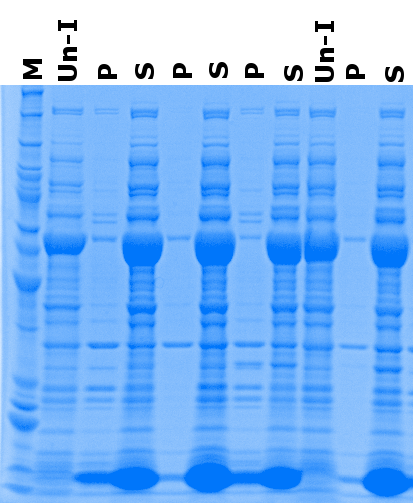 M = Marker
P = Pellet 
S = Supernatant
Un-I = Un-induced
Red Arrow = Target Protein
0.5 % NP-40
50 µM IPTG
0.4 % SDS
Cpn60
50 kDa
0.5 % NP-40
40 kDa
1 mM IPTG
30 kDa
20 kDa
0.4 % SDS
Cpn10
IPTG optimization in Arctic Express cells
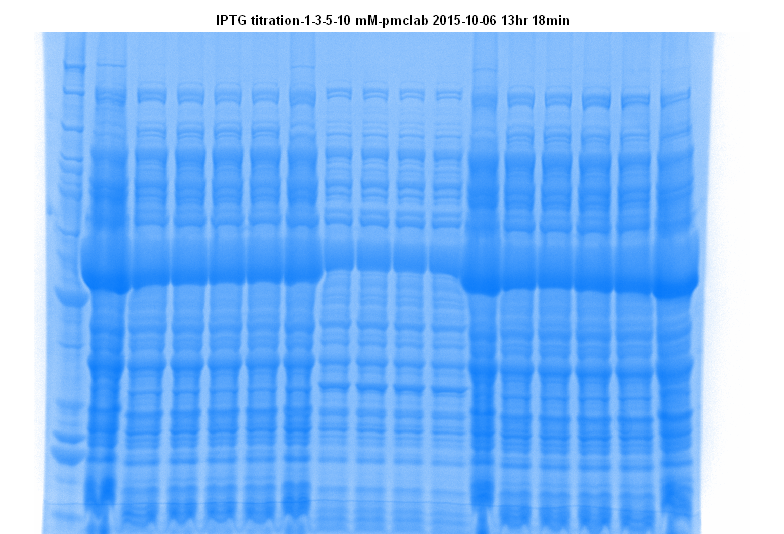 50 kDa-
40 kDa-
30 kDa-
UI    1      3     5    10
UI    1      3     5    10
UI   1     3    5    10
Clone 1
Clone 2
Clone 5
SIRT3 purification from clone 2 using Arctic express cells, 3 mM IPTG; 0.5% NP-40
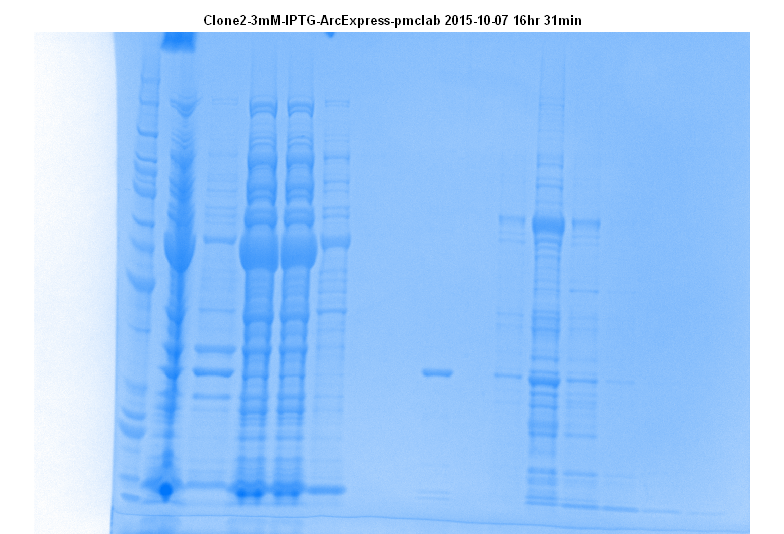 ?
50 kDa-
40 kDa-
SIRT3
30 kDa-
M    T     P      S   FT  W1  W2 W3 XG E1 E2   E3   E4   E5   E6     E7
Protein expression analysis in different clones in Arctic express, 2 mM IPTG; 0.5% NP-40
Date: 10/16/2015
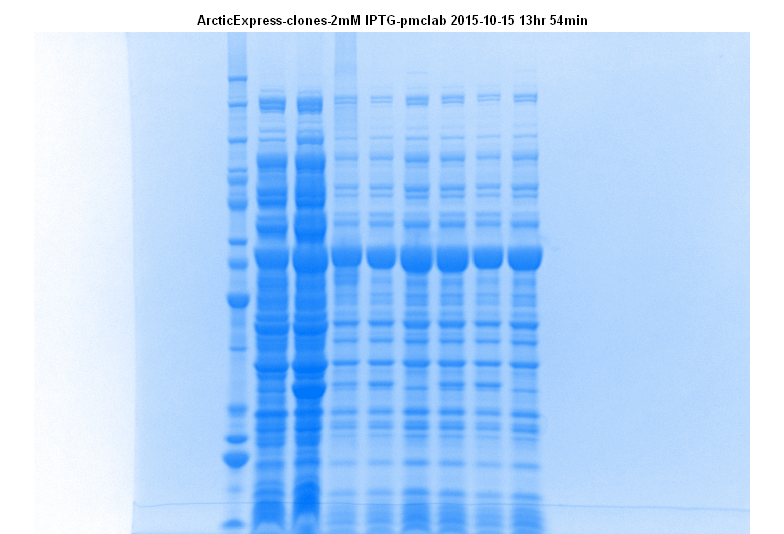 50 kDa-
40 kDa-
Sirt3
30 kDa-
M   UI    2    6     7    8     9   10  11
Clones
Protein expression analysis in clone 2 in Arctic express, 200 uM-2 mM IPTG; 0.5% NP-40
Date: 10/16/2015
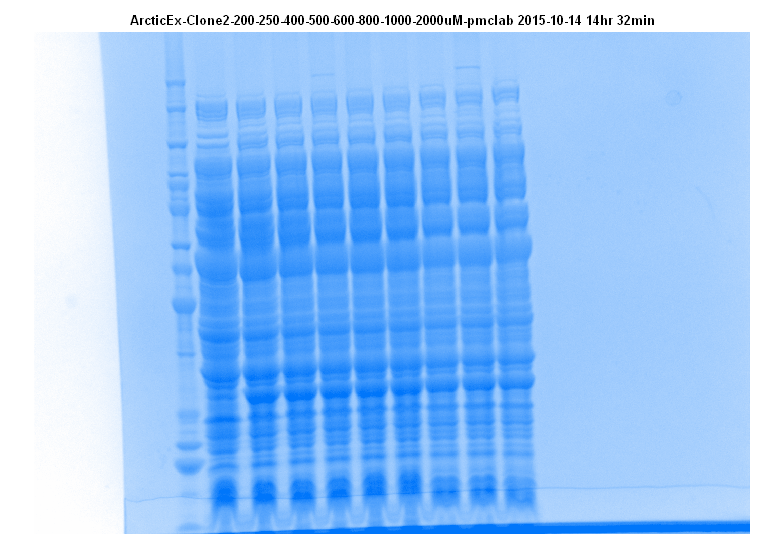 50 kDa-
40 kDa-
Sirt3
30 kDa-
Modification from previous analysis: Fresh IPTG
Protein expression analysis in clone 2 in Arctic express, 1uM-200 uM IPTG; 0.5% NP-40
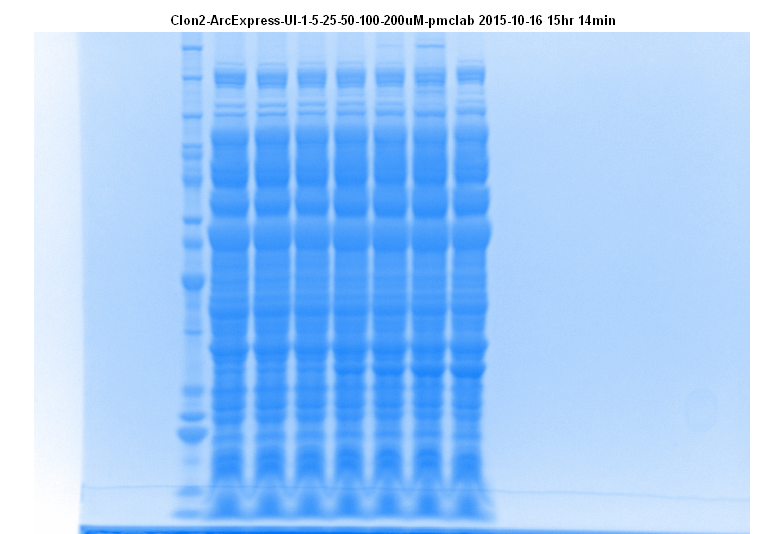 Date: 10/16/2015
50 kDa-
40 kDa-
Sirt3
30 kDa-
M   UI    1     5    25   50  100  200 uM IPTG